Introductions
Basic Greetings in Espanol
What do you understand?
Vocabulary Pretest
Go to Quizlet.com
Create an account by opening the “SIGN UP” tab, if you already have an account, log into the account
On arrival at Quizlet, go to “join a class”
Search for “Ness Spanish I”
Find your class and period, Request to join
Open the  “Spanish I, Unit I Vocabulary”
Make a test
Question types
 Written
 Matching
 Multiple choice
 True/False

Start with
 Spanish
 English
 Both
Question limit
 56 of 56 available terms
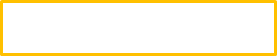 Create new test
Hola
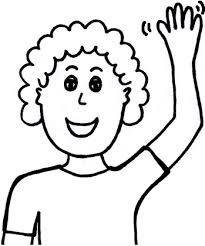 Vocabulary Lists & Flash Cards
Saludos (greetings)					
*Hola (Hi, hello)
*Buenos días (Good morning)
*Buenas tardes (Good afternoon)
*Buenas noches (Good evening/night)
Introductory Questions:
*¿Cómo estás? (to a friend) How are you? 
*¿Cómo está Ud? (to an adult) How are you?
Responses
*Muy bien (very fine) 
Bien (fine)
*Así así (so-so)
*Regular / normal / más o menos
Mal (bad)
*Muy mal (very bad)
*Gracias (thanks)
Back at cha….
*¿Y tú?  (and you?) or* ¿Y Ud? (and you? To an adult)…. Same card
Asking Names
*¿Cómo te llamas? (What is your name?) or ¿Cómo se llama Ud? (What is your name? to an adult)…. Same Card
Responses
*Me llamo _______ (My name is _______)
*Mucho gusto (nice to meet you)
*Igualmente (likewise)
*Es un placer (it’s a pleasure)
Asking where from
*¿De dónde eres?  (Where r u from?) or ¿De dónde es Ud? (Where are you from? To an adult)  Same Card
HI
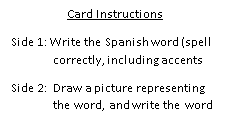 Hola
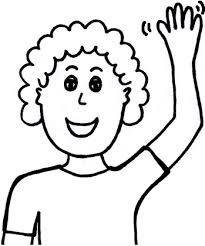 Vocabulary Lists & Flash Cards cont…
Responses
*Soy de Orem.  (I’m from Orem)
Despedidas (farewells/goodbyes)
*Adiós (Goodbye)
*Ciao (Bye)
*Hasta luego (See you later)
*Hasta la vista (see you later)
*Hasta mañana (see you tomorrow) 
*Hasta pronto (see you soon)
*Nos vemos (we’ll see ya)
Tengo que irme (I have to go)
HI
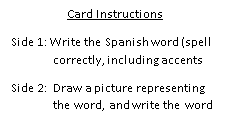 Los Saludos: Greetings Una Practica
Los Saludos: Hyperlink
Practicing Saludos
A.  Introduce yourself
Greeting
     B.  Ask who your partner is/  Give Response
My name is, and you
My name is
     C.  Ask how your partner is/ Give Response
     D.  Ask where your partner is from/  Give Response
     E.  Farewell
Los Saludos: Como Estas Una Practica
Los Saludos: Hyperlink
Los Saludos: Review
Los Saludos: Hyperlink